2017_ver 1.0
2017_ver 1.0
Technical Module
Hazardous Material (HAZMAT) and Hazardous Waste (HW) Management
2017_ver 1.0
Objectives
Understand the importance of hazardous material (HAZMAT) and hazardous waste (HW) management 
Be familiar with common HAZMAT/HW management components
Understand environmental officer (EO) responsibilities concerning HAZMAT/HW activities
Develop knowledge about the risks, regulations and preventive measures in the handling of HW
3
[Speaker Notes: These lesson objectives emphasize the key points of this briefing.]
2017_ver 1.0
Overview
Planning considerations for HAZMAT and HW storage areas
Collection
Secondary Containment
Segregation
Emergency Preparedness
Inspections
Recordkeeping
Container requirements
Marking and Labeling
Handling
Transportation
Reuse
Disposal
[Speaker Notes: After defining key terminology (for HAZMAT and HW) and explaining why proper handling is important, this briefing addresses each of the aspects listed on this slide.]
2017_ver 1.0
Definitions
Hazardous Material  (HAZMAT)
“Material that may pose a risk for the population, property, safety, or the environment owing to its chemical or physical properties or the reactions that it may cause.” 

Hazardous Waste (HW) 
“Waste that because of its chemical reactivity, toxic, explosive, radioactive, or other characteristics, causes danger or is likely to cause danger, to health or the environment.”
5
[Speaker Notes: There are many definitions for HAZMAT and HW. Definitions may vary from nation to nation and from organization to organization. These definitions are taken from the official NATO Terms database.

As noted, HAZMAT and HW are dangerous to humans and/or the environment.  That is why there are special regulations for HAZMAT and HW transportation, storage, handling, use and disposal. 

Because of the health and environmental risks, all HAZMAT- and HW-related activities should be executed with special care and caution.]
2017_ver 1.0
Significance and Benefits
Good HAZMAT/HW management can:
Enhance mission accomplishment
Contribute to force health protection by preventing:
Direct health problems
Contamination of the environment
Promote good relations with the host nation (HN) and local communities
Reduce the logistical footprint of the operation (camp space, transportation, funding, etc.)
6
[Speaker Notes: There are a number of reasons that it is important to properly handle HAZMAT and HW. This slide highlights the benefits that a good HAZMAT/HW management plan can offer. In contrast, poor waste handling can have negative repercussions, including damaging the environment and creating health issues for our personnel as well as people living in the surrounding areas, such as host nation (HN) populations or displaced personnel.

Improper HW management can negatively impact relations with the local population and the host nation. Proper HW management, in contrast, helps to support the mission because it helps to eliminate or minimize hazards in order to protect personnel and support the primary military mission.

Releases of HW may negatively impact human health through respiratory exposure, dermal exposure, or ingestion. Both property and the natural environment can also be adversely affected by waste releases.]
2017_ver 1.0
HAZMAT and HW Management Objectives
Use alternative nonhazardous substances, use less HAZMAT, and/or use HAZMAT that can be recycled 
Seek to reduce the inventory of HAZMAT without risking operational readiness and within allowable limits
Prevent subordinate units from stockpiling HAZMAT and ensure that excess HAZMAT is turned back in for redistribution 
Ensure HAZMAT is used before the expiration of its shelf life (first in, first out), or extend the shelf life of the substance when appropriate 
Ensure HAZMAT is properly stored and safeguarded 
Reuse or recycle HAZMAT if possible 
Ensure waste streams are segregated to prevent HW from mixing with nonhazardous waste 
Ensure HW is disposed of properly
7
[Speaker Notes: The main reason why you need HAZMAT and HW management in operations is to avoid and prevent health and environmental hazards. This is a list of basic activities to minimize the risks from HAZMAT and HW.  

The waste hierarchy that is discussed in the solid waste technical section also pertains to HAZMAT/HW. In other words, use this hierarchy to guide HAZMAT/HW management towards the most environmentally suitable option. Waste avoidance is the first step. For example, if you can count on your supply system to respond quickly to HAZMAT needs, you can reduce the amount of inventory you stock at the camp. Then comes reuse (i.e. multiple use for the same purpose), followed by recycling and treatment. If none of these steps are possible, waste disposal is the last option. 

Segregation of HW from other wastes is essential so that nonhazardous wastes do not become hazardous waste.]
2017_ver 1.0
HW Management Plan
Analyze the situation
Develop preliminary HW estimates
Categorize HW requirements
Evaluate HW management capabilities
Generate solutions
Designate responsible parties and integrate waste management tasks into plans and orders
8
[Speaker Notes: The HW management plan can be part of an integrated waste management plan. Whether it is a stand-alone document or is part of an integrated plan covering the full range of wastes, the keys to a successful HW management plan are: 

Understanding what wastes are hazardous 
Safeguarding HW throughout collection, transportation and disposal 
Assigning responsibilities and establishing procedures and standards for each aspect of the plan (segregate, collect, transport, recover and dispose)  
Establishing the means to enforce standards through training, supervised execution and inspections. 

Also refer to the solid waste technical module for additional detail on each of the steps listed on this slide.]
HAZMAT and HW Management Plan: EO Responsibilities
2017_ver 1.0
Work and train together with the appropriate staff members to effectively manage HAZMAT and HW

Assist other officers in developing the HAZMAT management plan and incorporate relevant HAZMAT-related information within the HW management plan and standard operating procedures (SOP)

Establish the standards and requirements for conducting inspections as a means of ensuring that established management practices are followed
9
[Speaker Notes: These are examples of the EO’s responsibilities concerning the HAZMAT and HW Management Plan. Throughout this technical module, the gray-shaded boxes highlight the EO’s responsibilities in each phase of HAZMAT/HW management.  

The HW management plan and standard operating procedures (SOP) must collectively address the proper characterization of HW as well as requirements for accumulation areas, container management, labeling, documentation and recordkeeping instructions.

The EO will need to cooperate with personnel with the following functions:
Engineering
Health or medical
Veterinarian or food safety (including food waste) 
Facility and equipment maintenance 
CBRN
Logistics]
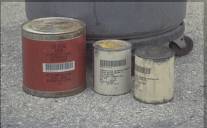 Expired
Discarded
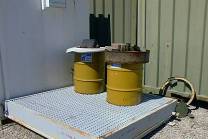 Unusable
Mixtures
Contamination
2017_ver 1.0
HAZMAT Transformation into HW
10
[Speaker Notes: HAZMAT can be transformed into HW in many ways. For example, the shelf life of the material can expire or the material can become unusable because of things such as inappropriate storage conditions.  

You cannot remind personnel too often that HAZMAT or HW should not be mixed with other material! Also, improper labeling may increase the quantity of HW.

Contaminated soil and water are perhaps the biggest HW “class” during military operations.]
2017_ver 1.0
Examples of HAZMAT and Potential HW in Operations
Batteries
Aerosol cans
Light bulbs
Pesticides
Flameless ration heaters
Maintenance waste
Paints
Range and ammunition residues
Petroleum products
Antifreeze
Deicing chemicals
Used electrical equipment
Materials that contain asbestos
Sludge resulting from wastewater treatment 
Incinerator ash
Debris and residue from spill cleanup or remediation efforts
Medical (healthcare) waste
11
[Speaker Notes: It is almost impossible to avoid the use of HAZMAT and the generation of HW during military operations.

These are examples of potential hazardous wastes in operations. However, this technical module does not address all elements due to the special requirements for handling them, such as chemical, biological, radioactive and nuclear (CBRN) waste, range and ammunition residue, and medical waste. You may need to have the waste tested to determine the hazardous properties to determine if it qualifies as HW. For example, sludge from wastewater treatment or incinerator ash may not be HW, depending on the constituents that were treated. 

Note that the North Atlantic Treaty Organization (NATO) refers to “medical waste” as “healthcare waste.” NATO’s guidance on how such waste should be handled is contained in Annex D of NATO Standardization Agreement (STANAG) 2582 Environmental Protection (EP), Ed. 1, Allied Joint Environmental Protection Publication (AJEPP)-2 Environmental Protection Best Practices and Standards for Military Camps in NATO-led Military Operations.]
Planning Considerations for HAZMAT and HW Locations
2017_ver 1.0
Location relative to:
Sensitive environmental areas
Sensitive cultural resource areas
Dining facilities
Drinking water source(s)
Troop concentrations
Camp boundaries
Access to accommodate transportation vehicles
Topography
12
[Speaker Notes: The principle planning considerations for the location and storage of HAZMAT/HW are:
Being far enough away from sensitive environmental areas
Avoiding areas that are subject to flooding
Minimizing (or eliminating) adverse waste management operations risks
Transportation for most types of weather
In making planning decisions about HAZMAT/HW locations, it is important to use all available information, such as the Environmental Baseline Survey (EBS), so that the necessary environmental information is taken into consideration.

The EO should coordinate with the safety officer so that there is ample space for expedient and unobstructed movement of personnel, material handling equipment, firefighting equipment, decontamination equipment and spill control equipment.

The location, size, and number of hazardous waste accumulation points (HWAPs) within base camps and hazardous waste storage areas (HWSAs) within the theater will depend on some or all of the following: the amount of and location where HW is being generated; the availability of qualified contractors/personnel; and safety, security, terrain and environmental considerations identified during the EBS. In terms of numbers, one HWAP will generally suffice for small base camps, depending on how much waste can be accumulated (based on final disposal procedures). In larger base camps with multiple large-sized units, there may need to be more than one HWAP. HWAPs are situated near where HW are generated in small quantities for a limited time, and are then moved to a consolidated HWSA as required. 

Depending on the types and volumes of HW being stored, the location considerations outlined on this slide can vary on a site-by-site basis. To the extent feasible, all these factors should be considered and weighed in the decision-making process. Using the risk analysis process can help you make the best decision.]
2017_ver 1.0
Planning Considerations for HAZMAT and HW Locations (continued)
Size 
Should be based on the anticipated storage needs, derived from the types and quantities of HAZMAT and estimated consumption rates 
Should be designed, constructed, maintained and operated to minimize the risk of a fire, explosion, or any unplanned release of HAZMAT/HW

Only HAZMAT/HW that is properly identified, documented, marked and packaged is allowed into the HAZMAT/HW facilities

Report unidentified HAZMAT/HW to your chain of command immediately and obtain guidance on testing and temporary storage

The HW/HAZMAT location, including its secondary containment, should be adequately covered, adequately ventilated and protected against environmental conditions (including snow, wind and ice loads) :
To keep precipitation out of the storage area
To prevent stored HAZMAT/HW from being exposed to the elements
13
[Speaker Notes: There are no specified limits on the volume or time that HW can be stored in a HWSA as long as all of the requirements for proper storage are met. However, waste management planners must consider that the volume of stored HW proportionately increases the potential for health risks and environmental liabilities should an unplanned catastrophic event occur. In addition to seeking to minimize such risks, the size of a Hazardous Material/Hazardous Waste Storage Areas (HAZMAT/HWSAs) should be based on the types and amount of HAZMAT that will be needed and on estimated consumption rates.

When material is taken into the HAZMAT/HW locations, it is important to:
 Complete all appropriate documentation
 Ensure all HAZMAT and HW is properly segregated and packaged in appropriate containers that are correctly marked 

HAZMAT/HW locations should be protected from the elements. When appropriate storage material is not available, tarps may be used as a temporary expedient method as long as they remain secure during adverse weather conditions. Freezing temperatures may affect the chemical composition or state of HAZMAT/HW, causing expansion that may impact container integrity.  If storage areas are enclosed, adequate ventilation is needed to prevent vapor hazards.]
2017_ver 1.0
Planning Considerations for HAZMAT and HW Locations (continued)
Access to the storage area should be limited to authorized personnel

Use control measures such as signs, rope, yellow and black cautionary tape, and fencing to restrict access and control activities in and around the sites  

The area should be properly designated as a HAZMAT/HW facility, with signs in all necessary languages, posted on all sides which state cautions such as: 
	"HAZARDOUS WASTE STORAGE AREA – DANGER AUTHORIZED PERSONNEL ONLY" 
"NO SMOKING”
14
[Speaker Notes: Access control of HAZMAT/HW locations is very important. To maintain safe storage conditions, accurate recordkeeping and proper segregation of HAZMAT and HW, access to the area must be limited and controlled. 

Signs should be in the host nation (HN) language and the language of the country which controls the base (the lead nation, or LN), as well as the language(s) of any sending nations (SN).  In short, it is best to write signs in all the languages of all the nations that may come in contact with the HAZMAT/HW location.]
2017_ver 1.0
Example of HW facility
Signage
Accumulation log
Inspection
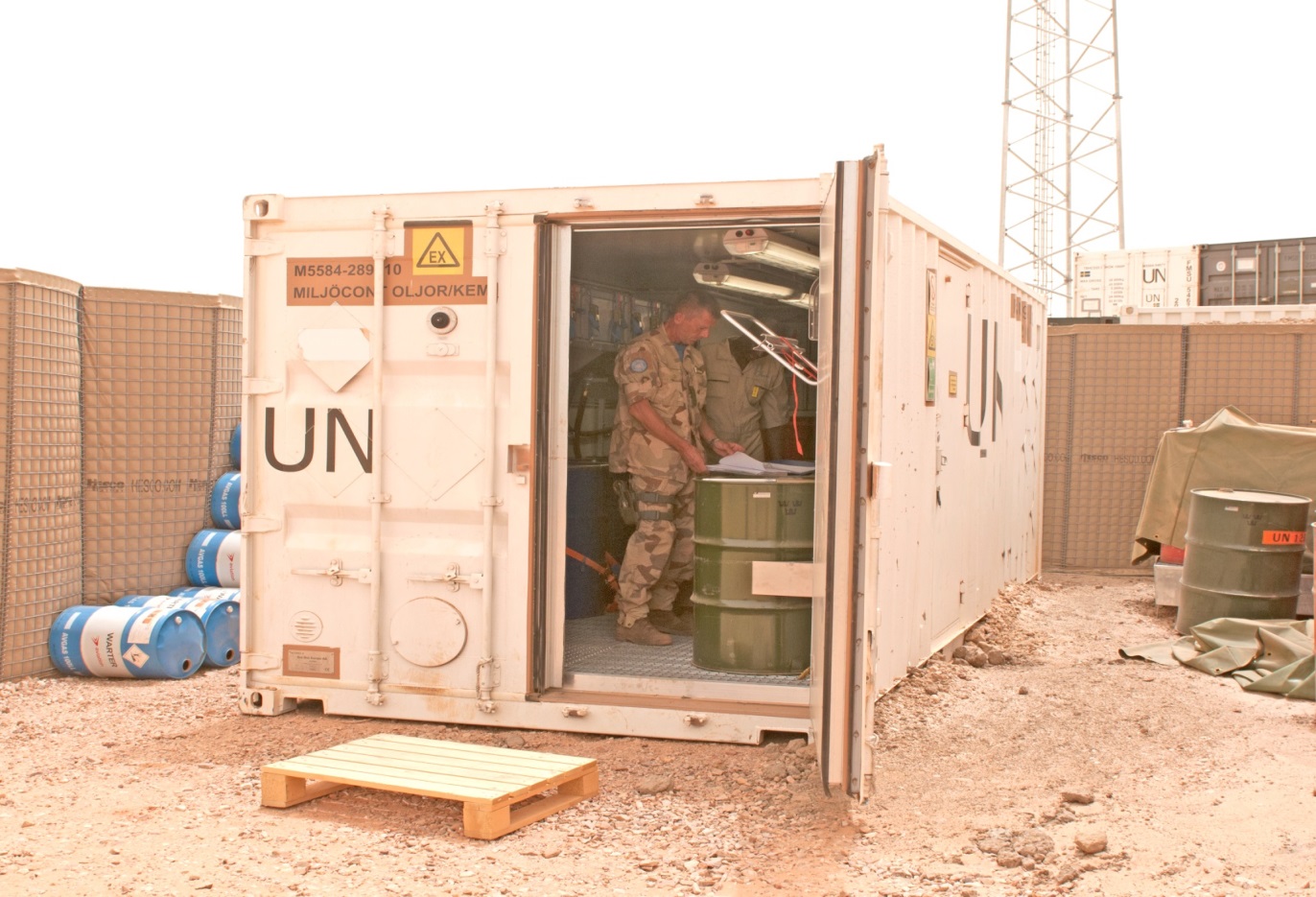 15
[Speaker Notes: Here you can see a typical HW facility—it could be either an HWAP or HWSA. What is right and what is wrong in this area?

Here are a few things you should consider:
The waste does appear to be properly labeled and segregated. Some (but not all) of it has secondary containment (but the secondary containment is not very sturdy)

Other considerations:
Some (but not all) of the waste is properly stored under the roof so it is protected from the elements
There is a fence around this area. 
What we cannot tell is: is accessed controlled and limited? Where are the signs cautioning that this is a HWAP or HWSA? Where is the log to keep track of what is being stored there?
Where is the PPE?]
Planning Factors for HAZMAT/HW LocationsEO Responsibilities
2017_ver 1.0
Work with logistics officer to make sure HAZMAT/HW is managed properly, for example
Monitor and inspect storage areas regularly
Be aware of HAZMAT/HW transportation plans
EO primary responsibilities: 
Spill prevention – work with supply personnel to ensure that equipment for managing (properly storing, containing and disposing) HAZMAT/HW is available
Spill response – perform planning, training, resourcing and reporting requirements
Recordkeeping – coordinate with HAZMAT/HW facilities personnel to ensure inventory records are maintained and available
16
[Speaker Notes: The EO usually does not have direct responsibilities related to HAZMAT management. However, even though HAZMAT management might not be an EO’s responsibility, you should be aware of those activities that pose a risk to the environment, personnel health, and safety. You should be in regular contact with personnel who are responsible for HAZMAT management and storage. Regular monitoring, inspections and reporting are important EO tools to manage storage-related risks. 

Spill response is usually the EO’s responsibility. You can find more information on this subject in the Spill Prevention and Response Planning technical module of this toolbox.]
2017_ver 1.0
Collection
Hazardous waste should be collected at or near the point of generation. This is the Hazardous Waste Accumulation Point (HWAP)
The waste generator is responsible for the proper accumulation, maintenance and housekeeping of the HWAP
Accumulated waste should be transferred to a hazardous waste storage area (HWSA)
EO Responsibilities
Be aware of the location of all HAZMAT/HW facilities (HWAPs, HAZMAT/HWSAs)
Make sure that all HAZMAT/HW facilities have appropriate equipment to respond to any on-site emergency
Make sure that all necessary personnel have proper training and appropriate Personal Protective Equipment (PPE)
Regularly monitor and inspect collection sites
Maintain good records
[Speaker Notes: HWAPs should be located close to where the waste is generated. This minimizes the risk of spills or other accidents. It is the personnel generating the waste who are responsible for ensuring it is properly handled, documented, etc. Once accumulated, the waste should be transferred to a proper HWSA. It should be noted, however, that in a small camp, it is entirely possible there will be no HWSA; instead, all HW will be placed in the HWAP and then transferred to an HWSA off-site.

As the EO, you are responsible for knowing where various accumulation and storage areas are. You also need to make sure that each of these locations has the necessary equipment (including PPE) to respond if there is a spill or other type of accident. You should routinely monitor and inspect the various collection sites and make sure that personnel using these sites have the necessary training. Finally, it is important to keep good records of the wastes generated, stored, transported, etc.]
2017_ver 1.0
Secondary Containment
Secondary containment for all containers is required to prevent the spread of spills

Secondary containment must have the capacity to contain 10 percent of the total volume being stored or 110 percent of the volume of the largest container, whichever is greater
EO Responsibilities
Be aware of secondary containment requirements
Monitor regularly that secondary containment is in place in HAZMAT/HW locations, that it is the right size, and that it uses proper materials
Make sure that backup secondary containment materials are available
18
[Speaker Notes: Secondary containment is a very effective way to minimize the risk of HAZMAT and HW releases.

Examples of secondary containment include: plastic tubs, sumps, concrete pads with curbs to prevent runoff, spill-control pallets, and plastic-lined pits, trenches, dikes, or berms. 

As a field-expedient method, secondary containment can also be achieved by placing containers of waste on a large plastic tarp with filled sand bags stacked around the perimeter. The edges of the tarp should be draped over the top of the sand bags and folded back into the storage area. 

As the theater matures and base camp construction standards become more enduring, HWAPs and HWSAs should be improved upon, to include such things as: emplacing concrete hardstands with built-in containment features and installing better protection against the weather and unauthorized entry. Some pictures of field expedient and more mature HWSAs are included in the EO General Awareness Training module.]
2017_ver 1.0
Segregation
HAZMAT and HW must be segregated to prevent incompatible materials or wastes from coming into contact in the event of a leak or spill and producing an adverse chemical reaction or toxic fumes

HAZMAT and HW are generally segregated into four major sections: Reactives, flammables, corrosives, and toxics 

The following general incompatibilities should be avoided through segregation: 
Reactives from flammables 
Acids from bases 
Corrosives from flammables 
Oxidizers from everything 
Organic reactives from inorganic reactives
19
[Speaker Notes: Allowing HAZMAT and HW to mix with other materials will: 
Generate more HW
Complicate turn-in procedures 
Increase disposal costs 
Increase potential health risks 
It could also result in dangerous chemical reactions.

HW is generally segregated into four major categories: reactives, flammables, corrosives and toxics.  Further subdivisions of categories are strongly recommended as the quantity of stored HAZMAT and HW increases, as base camp conditions permit.  

Specifically, further segregation may be required based on the compatibility of individual materials, as indicated on Safety Data Sheets (SDSs) or as determined by waste characterization. For example:
although both are corrosives, acids should be separated from bases
propane cylinders cannot be stored with wastes that are flammable  

Note: SDSs were formerly called Material Safety Data Sheets, or MSDSs.]
2017_ver 1.0
Segregation
Here is an example of HAZMAT/HW segregated into the four basic categories
20
[Speaker Notes: This slide lists examples of substances that fall into each of the four major categories of HAZMAT/HW.]
Example of Storage Segregation Chart
2017_ver 1.0
21
[Speaker Notes: The chart shows the Chemical Segregation in accordance with HSG71 (UK / HSE (Health and Safety Executive) guidance) for general warehousing.

Chemicals stored according to this table must comply with the following instructions

Segregate from
These combinations should not be kept in the same building compartment or outdoor storage compound. Compartment walls should be imperforate, of at least 30 minute fire resistance and sufficiently durable to withstand normal wear and tear. Brick or concrete construction is recommended. An alternative is to provide separate outdoor storage compounds with an adequate space between them. 

Separation may not be necessary
Separation may not be necessary, but consult suppliers about requirements for individual substances. In particular, note that some types of chemicals within the same class, particularly Class 8 corrosives, may react violently, generate a lot of heat if mixed, or evolve toxic fumes.

Isolate
This is used for organic peroxides, for which dedicated buildings are recommended. Alternatively, some peroxides may be stored outside in fire resisting secure cabinets. In either case, adequate separation from other buildings and boundaries is required.

Keep apart
Separate packages by at least 3 meters in the storeroom or storage area outdoors. Materials in non combustible packaging that are not dangerous substances and present a low fire hazard may be stored in the separation area. This standard of separation should be regarded as a minimum between substances known to react together readily, if that reaction would increase the danger of an escalating incident.

Segregate from/Keep apart
The lower standard refers to the outside storage of gas cylinders. Where non-liquefied flammable gases are concerned, the 3 meter segregation distance may be reduced to 1 meter.]
2017_ver 1.0
Segregation
EO Responsibilities
Make sure that HAZMAT/HW are segregated properly
Be aware of
The most common types of HAZMAT used in the operation and their properties
Segregation instructions (Use segregation charts or Safety Data Sheets (SDS))
Where to find segregation information 
The need to identify and separate HAZMAT and HW from other non-hazardous material and waste
Ensure personnel are informed in HAZMAT/HW segregation
22
[Speaker Notes: As the EO, you have a responsibility to ensure that personnel are properly segregating different kinds of HAZMAT/HW. You should know where to look for information about how substances should be segregated (such as SDSs), and ensure this information is conveyed to appropriate personnel, including training them on this issue. Charts such as the one on the previous slide are very helpful as good visual references for what can be done safely and what must be avoided.

Segregation information can be found in a number of places. You can obtain them from your supply officer, the Safety Data Sheets (SDS), the manufacturer or from various websites, such as http://www.ilpi.com/msds/index.html#Internet.

SDSs list the hazardous characteristics for HAZMAT and are material- and manufacturer-specific.]
2017_ver 1.0
Elements of a GHS Safety Data Sheet
Identification
Hazard(s) identification
Composition/information on ingredients
First-aid measures
Fire-fighting measures
Accidental release measures
Handling and storage
Exposure controls/personal protection
Physical and chemical properties
Stability and reactivity
Toxicological    information
Ecological information
Disposal considerations
Transport information
Regulatory information
Other information
23
[Speaker Notes: GHS is the Globally Harmonized System of Classification and Labeling of Chemicals

A Safety Data Sheet (SDS) is a document that provides information on the properties of hazardous chemicals/materials and how they affect health and safety in the workplace. They are material- and manufacturer-specific. An SDS (also known as a material safety data sheet (MSDS), or product safety data sheet (PSDS)) is an important component of product stewardship and occupational safety and health. It is intended to provide workers and emergency personnel with procedures for handling or working with that substance in a safe manner, and includes information such as physical data (melting point, boiling point, freezing point, flash point, etc.), toxicity, health effects, first aid, reactivity, storage, disposal considerations, appropriate protective equipment and spill-handling (emergency) procedures. 

SDS formats can vary from source to source within a country depending on national requirements. SDSs used by the United Nations (UN) and the European Union (EU) include the 16 sections listed on this slide. 

An example of an SDS is in the informational aids section of this toolbox’s Reference Module.]
2017_ver 1.0
Emergency Preparedness
HAZMAT/HW locations must have a posted spill response plan that describes the proper actions to take (to include immediate notification and reporting requirements and points of contact (POCs)), and the proper use of the appropriate equipment to respond to any on-site emergency

The spill response plan and use of equipment should be rehearsed (for example, simulating a spill incident) to ensure personnel working within HAZMAT/HW locations understand the procedures
EO Responsibilities
Refer to the Spill Prevention and Response Planning technical module of this toolbox
24
[Speaker Notes: It is important to have spill response plans in place, to have people trained in what to do in the event of a spill, and to ensure that these instructions are clearly posted in the storage areas. Even when people are well trained, having a poster that can quickly be reviewed in the event of an accident helps guarantee that proper procedures will be followed. The EO’s responsibilities in spill response planning and training are described in more detail in the spill response technical module of this toolbox.]
2017_ver 1.0
Inspections
EO Responsibilities

Monitor all HAZMAT/HW locations within your unit and/or assigned areas to ensure all requirements are being met and that containers remain in good condition

Immediately inform appropriate personnel of any noted deficiencies and their corrective measures

Maintain a record of inspections
25
[Speaker Notes: An analysis should be performed on instances of noncompliance to identify any negative trends, whether there is a common cause, and the best solution to prevent them from recurring (such as training, change of procedures or additional resources).

A record of inspections should be maintained to include the date and time of inspection, the name of the inspector, observations made, and the date and nature of corrective actions taken. 

It is advisable to coordinate with the safety and/or logistics officers to ensure that HAZMAT facilities are also inspected.]
2017_ver 1.0
Recordkeeping
EO Responsibilities

Maintain an accurate storage inventory for all HW.
Type and quantity
Date received / transferred out
Identity of originating unit / receiving unit

Maintain a record for each container that tracks the type and amount of waste added.  A copy of the record accompanies the container when it is transferred.
Records help verify waste characterization before the waste is disposed of and prevent the need to sample the waste in the containers
26
[Speaker Notes: A log should be kept to track the type and quantity of waste received, the date received, and the identity of the unit that generated the waste.

Unknown waste can become very expensive (because it has to be sampled and tested) and can add to the total cost of disposal. By keeping good records, the types of waste will be known, so personnel will know how to safely dispose of the waste and will not have to conduct expensive sampling.]
2017_ver 1.0
Container Requirements
Collect HW in containers according to GHS specifications
The best container is often the original container that a material was shipped in, as long as it is capable of being closed 
In general, steel drums should be used for toxic and flammable waste and plastic containers for corrosive acids or bases, and oxidizers
When containers are reused, any labels or markings that no longer apply to the new content should be removed or covered over, and the containers should be relabeled as appropriate
27
[Speaker Notes: If the original container or United Nations-approved containers are unavailable, any container that is in good condition (free from severe rusting, bulging, dents, or structural defects), storage temperature compatible,  and compatible with the material or waste stream may be used. 

It is not recommended to reuse containers for a different waste stream. However, if you must use the container for a different waste stream, you must first sanitize the container and properly dispose of the cleaning residue.]
2017_ver 1.0
Container Requirements
Containers used to collect HW must be kept closed when not adding or removing waste
When filling a container with liquid waste, ensure adequate headspace remains to allow for expansion of the waste
EO Responsibilities
Be aware of container requirements for different HW in different conditions
Monitor regularly
Make sure that all containers are in good condition, closed, and compatible with the content
28
[Speaker Notes: When filling a container with liquid waste, ensure adequate headspace remains to allow for expansion of the waste. At a minimum, allow approximately 4-5 inches (10-13 cm) in a 55-gallon (208 liter) drum; 2-3 inches (5-8 cm) in a 5-gallon (19 liter) container; and 1 inch (2.5 cm) in a 1-gallon (3.5 liter) container. For extremely hot climates (desert or tropical environments), these headspace allowances should be doubled. Cold climates may weaken plastic containers and some liquids can expand when frozen. 

Only non-sparking tools and grounded metal containers should be used when putting ignitable wastes in a container.  Corrosive wastes should only be collected in plastic or plastic-lined containers. Avoid container-to-container contact when transporting metal containers.

Conduct routine inspections of containers to verify integrity, such as no bulging, rusting or leakage.]
2017_ver 1.0
Marking and Labeling
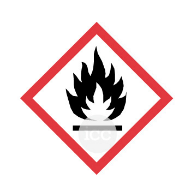 EO responsibilities
Make sure that all containers are properly marked and labeled according to GHS
29
[Speaker Notes: This is an illustration of a storage container that is properly marked: it specifies what substance it contains, what hazard it presents, and where the waste was generated (by whom). It is properly sealed, is in good condition, and is the proper type of container for the substance it holds.

Each container of waste is marked or labeled with its contents (for example, "used oil" or ”used batteries"), the hazards of the material (such as “flammable"), and the generating unit designation or unit identification code

The container should be marked with the date that waste is actually placed in the container to indicate when accumulation began

The containers should be arranged in the HWAP or HWSA so that the markings are facing outward for ease of viewing

Labeling should be applied with an indelible paint pen or stencils. All lettering should be at least one inch in size and in a color that contrasts with the color of the container so that it is visible from a distance

See Appendix  2 of Annex D in NATO STANAG 2582, AJEPP-2, Environmental Protection Best Practices and Standards for Military Camps in NATO-led Military Operations]
Labeling of HAZMAT and HW
2017_ver 1.0
30
[Speaker Notes: When labeling storage containers, these are examples of commonly used symbols. Symbols are extremely helpful to use to ensure proper handling, especially in conditions where more than one language is spoken.

Source:  UNECE.org]
2017_ver 1.0
Handling
An important aspect of handling HAZMAT and HW is correctly identifying the hazards associated with each individual chemical to minimize the risks to human health and the environment

Hazardous characteristics for HAZMAT are found on the SDS for each substance. 

PPE is the primary means of safeguarding human health when handling HAZMAT and HW

Ensure PPE is properly stored to prevent degradation
31
[Speaker Notes: Each brand name of a chemical has a different SDS. If an SDS is missing, it can normally be obtained in several ways: download from the manufacturer's website or contact the manufacturer directly.

When selecting PPE, it is important to check the manufacturer's SDS for HAZMAT and/or seek subject matter expertise regarding the appropriate PPE to wear when handling specific HAZMAT or HW. Waste handlers should decontaminate or dispose of contaminated PPE as soon as possible after use. 

Many PPE manufacturers also provide compatibility charts to help determine the best type of PPE (neoprene, butyl, rubber, etc.) for the type of HAZMAT or HW being handled. 

If you have any questions regarding the proper PPE, coordinate with your health or safety officer.]
2017_ver 1.0
Handling
EO Responsibilities

Include information on waste stream names and synonyms, the specific waste characterization, and handling or management procedures within the unit HW SOP

Be prepared to respond to subordinate units requiring further information or clarification

Ensure SDS are available and appropriately located
32
[Speaker Notes: These responsibilities apply to the Safety Officer as well.]
2017_ver 1.0
Transportation
HW shipments must comply with all HAZMAT and HW transportation requirements in theater
Transporters of hazardous cargo must be certified
EO Responsibilities
Work with logistics personnel to ensure HAZMAT/HW is properly classified, labeled, and packaged
Name, classification and other needed information must be correctly marked on transport documentation
Maintain copies of documentation for tracking and record keeping purposes
33
[Speaker Notes: Be aware, if HW is being transported internationally, the Basel Convention may apply, even for non-signatory countries.

Each approved vehicle should be inspected to ensure that it has the appropriate placards and manifests for the materials being transported, a copy of the spill response plan, and the necessary emergency equipment to include:
Spill kits that are based on the types of HW being transported that will provide containment and allow cleanup. At a minimum, each vehicle should carry approximately 10 kilograms of absorbent, two picks, two non-sparking shovels, one broom, and several small and large heavy plastic bags to hold contaminated soil, snow, and/or absorbent. 
ABC-type fire extinguisher
Potable water for eye washing and decontamination
Means of communication]
Example of Labeling of HAZMAT/ Dangerous Goods Transportation
2017_ver 1.0
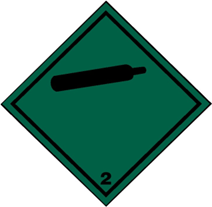 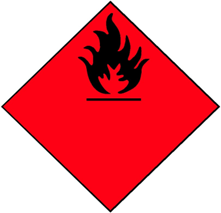 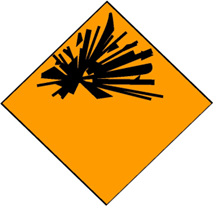 Classes of HAZMAT/ dangerous goods  
1. Explosives 
2. Gases 
3. Flammable and combustible liquids 
4.1 Combustible and self-reactive 
4.2 Spontaneously combustible 
4.3 Water Reactive 
5.1 Oxidizing substances 
5.2 Organic peroxides 
6.1 Poisonous (toxic) substances 
6.2 Infectious substances 
7. Radioactive materials 
8. Corrosives 
9. Miscellaneous dangerous substances
1               2               3
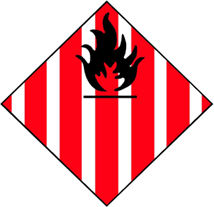 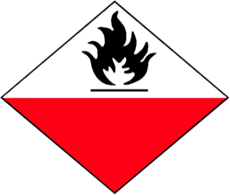 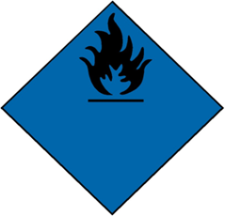 4.1            4.2           4.3
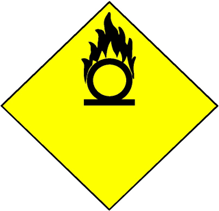 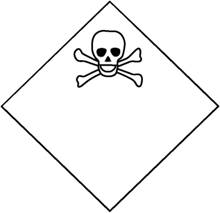 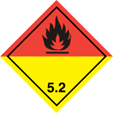 5.1            5.2           6.1
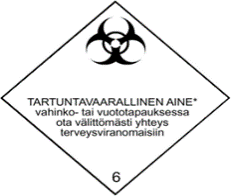 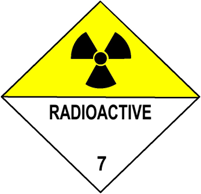 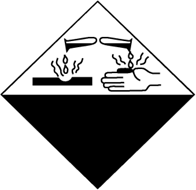 6.2             7              8
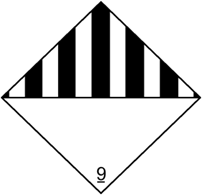 34
9
[Speaker Notes: This chart provides an example of HAZMAT Labeling, which is based on ADR  (European Agreement concerning the International Transport of Dangerous Goods by Road)]
2017_ver 1.0
Example of Reuse of Engine Oil
Reusing engine oil is the easiest way to reduce the amount requiring disposal
Used-oil blenders can be used to blend used engine oil (only from diesel engines) into the fuel tanks of vehicles and generators that burn diesel fuel in accordance with technical guidance
Oil that cannot be used for its intended purpose may be transferred through a government contract to local vendors for use as fuel in various manufacturing processes (such as oil refineries)
Used oil can be converted into fuel or reused as a fuel source to generate hot water or heat with specific devices
35
[Speaker Notes: Usable HAZMAT that is no longer needed by one unit can be turned in to a HAZMATSA for use by others at the camp.

In the case of used-oil blending, check your technical manual for blending specifications to ensure equipment is not damaged.  Additional information is available in the solid waste technical module of this toolbox.]
2017_ver 1.0
Disposal
The primary means for disposing of hazardous waste will generally be through a qualified contractor
In some cases, disposal capability will be developed within the camp, such as incineration
If local contractors cannot be used, waste must be transported to a qualified disposal facility
36
2017_ver 1.0
Conclusions
Good HAZMAT/HW management can 
Enhance mission accomplishment
Contribute to force health protection by preventing 
Direct health problems
Contamination of the environment
Promote good relations with the host nation and the local communities
Reduce the logistical footprint of the operation (camp space, transportation, funds, etc.)
Adapt to all weather conditions
37